自我認識與生涯興趣探索
通識教育中心   王環莉老師
愉快的生活經驗
最近一週，愉快的經驗有哪些？
這些愉快的經驗，有哪些共同性？
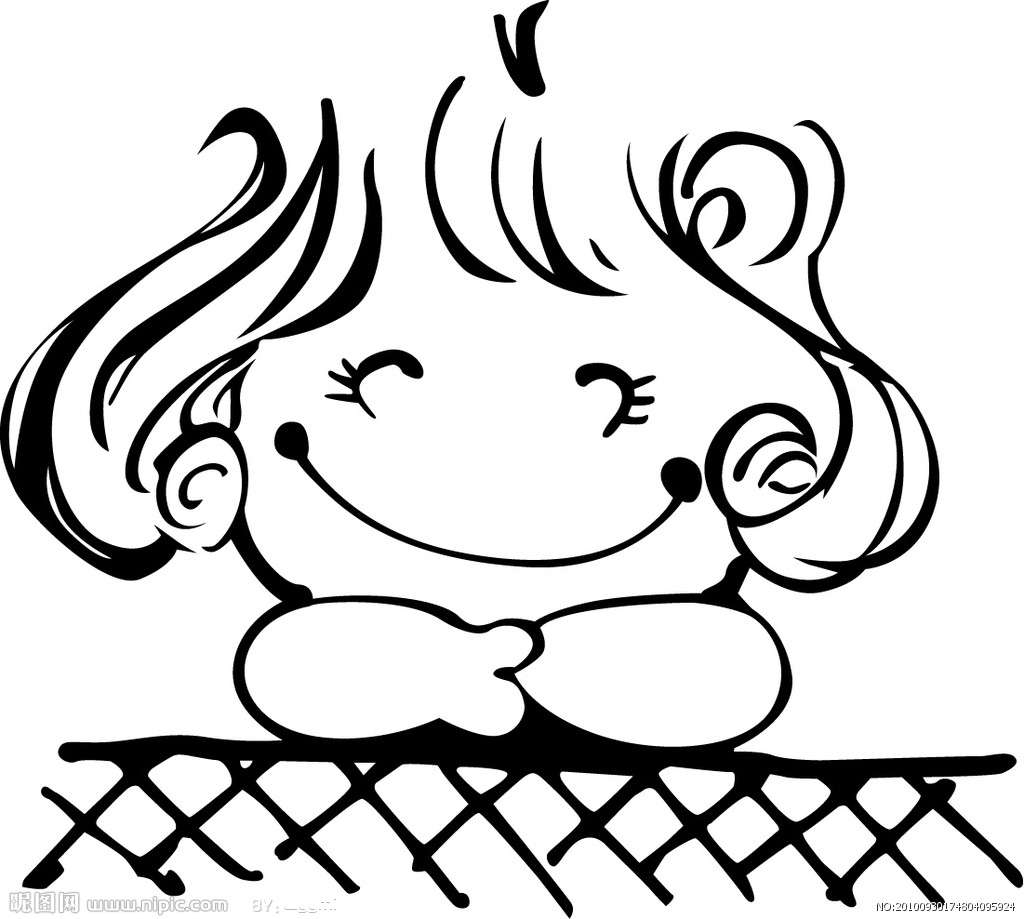 喜歡的日常活動
不上課時，你喜歡從事哪些活動？
這些活動有哪些共同性？
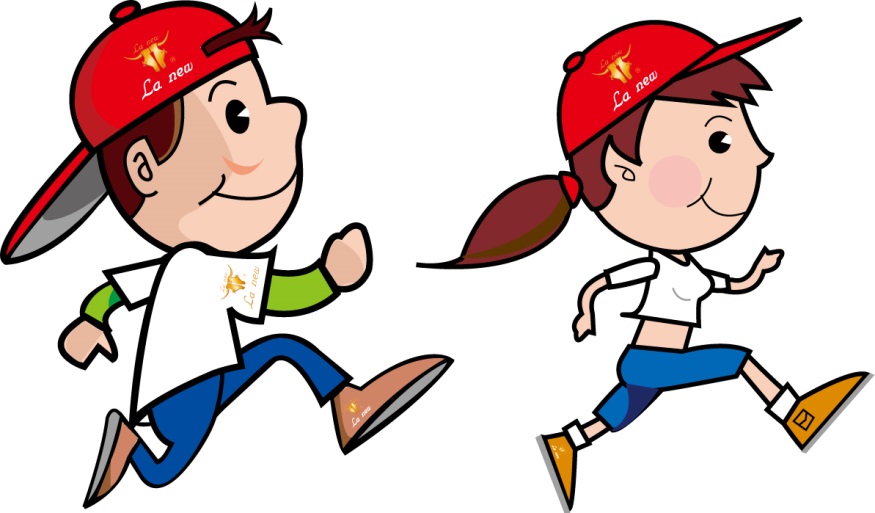 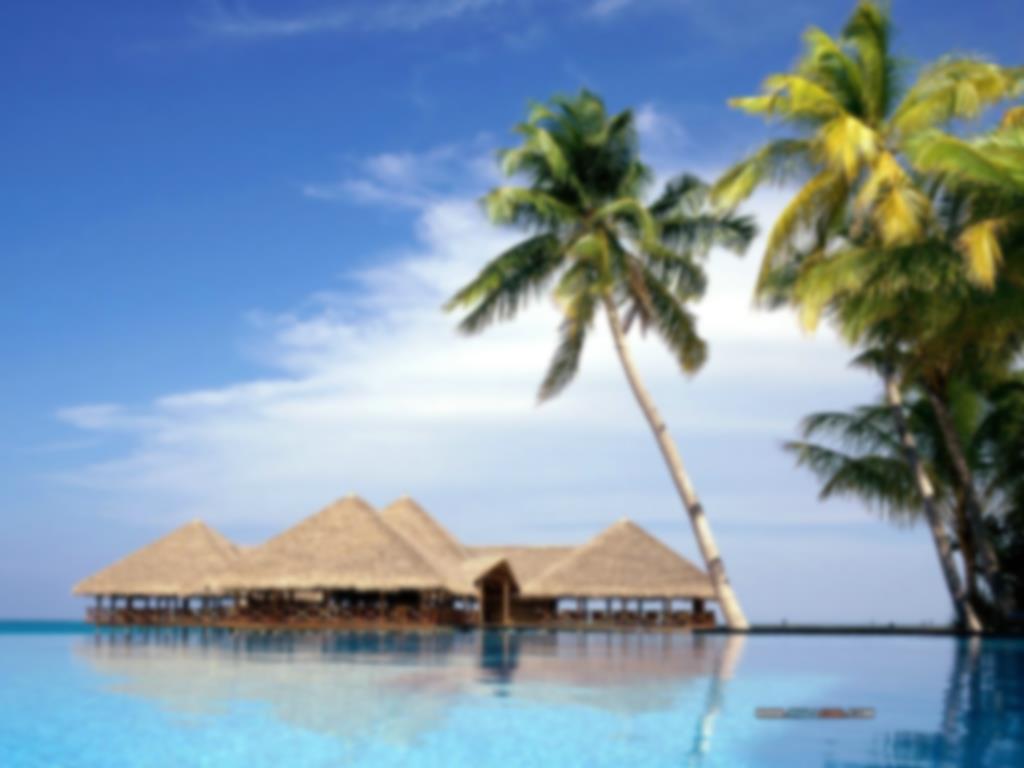 生涯探索
請你告訴我，你的故事
活動名稱：島嶼度假計畫
我的島嶼度假計畫
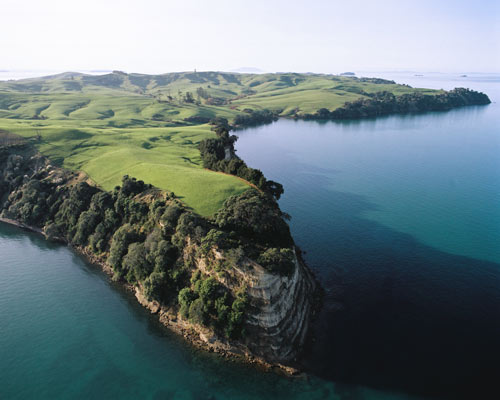 有個免費招待度假機會，你打算前往世外桃源附近新開發的鳥嶼群度假，旅行社向你介紹幾個旅遊的新據點：
[Speaker Notes: http://www.teara.govt.nz/en/tapa-whenua-naming-places/3/2]
R  島
島上保留熱帶的原始植物林相，也有相當規模的動物園、植物園、水族館。居民較木訥老實，以手工見長，歡迎遊客一起動手自己種植蔬菜、修繕屋舍、打造用具或製造器械。
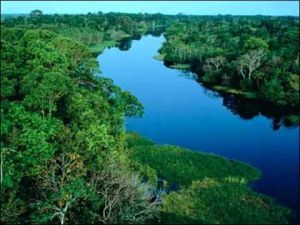 [Speaker Notes: http://www.hudong.com/wiki/%E7%83%AD%E5%B8%A6%E9%9B%A8%E6%9E%97%E6%B0%94%E5%80%99]
I   島
本島與其他島嶼距離較遠、偏處一隅。由於地理位置的關係，可夜觀星象，也有助於思考，整座島嶼佈滿天文館、博物館，以及與科學有關的圖書館，居民偏好沈思，很喜歡與來自各地的哲學家、科學家、心理學家等交換心得。
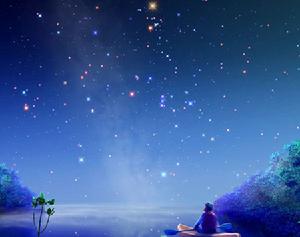 [Speaker Notes: http://www.hudong.com/wiki/%E6%98%9F%E8%B1%A1%E5%AD%A6]
S   島
居民個性溫和友善，且樂於助人，島上發展出一套與重不同的教育與社會制度。雖然物質條件不是很好，但很願意提供民宿，與各地人士交朋友，讓遊客親身體驗當地民情。
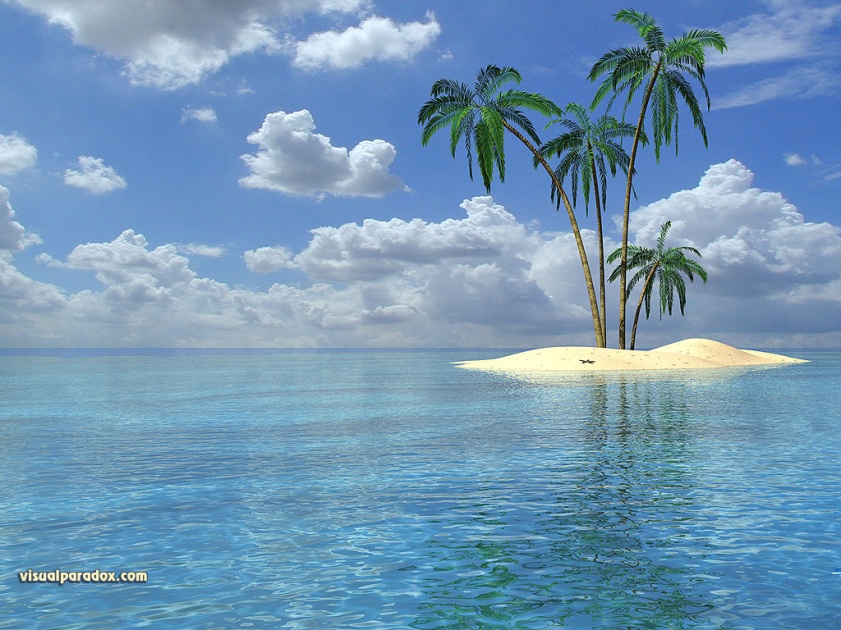 A   島
島上充滿了小型的劇場、美術館和音樂廳，當地島民除保留傳統的舞蹈、音樂與繪畫，同時也非常歡迎現代創新的作品。許多藝文界的朋友都喜歡來這裡找尋靈感，無論寫作或表演都容易找到同好。
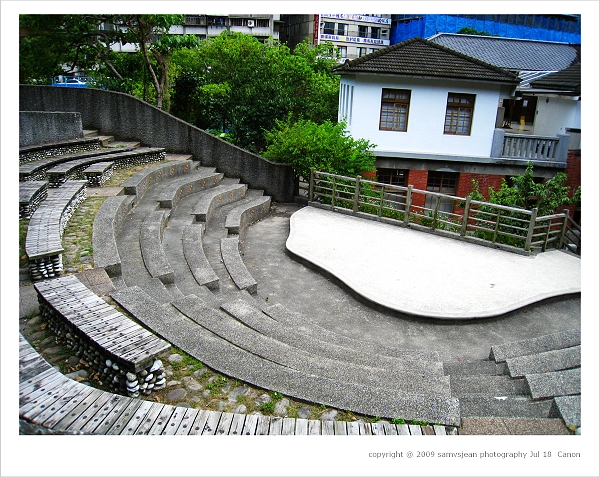 [Speaker Notes: http://www.wretch.cc/blog/samvsjean/26966451]
C   島
島上有規劃周密的都市型態以完善的戶政管理、地政事物、金融業務聞名於世。島上公務如棋盤一般整齊，各種遊樂設施都畫好排隊路線，人民個性冷靜保守、中規中矩，處事不厭其煩、有條不紊。
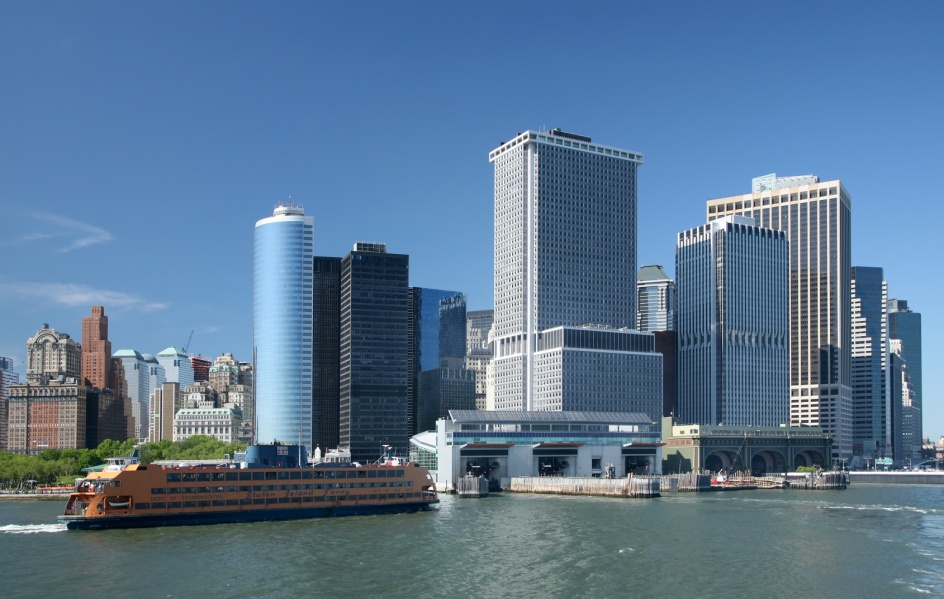 [Speaker Notes: http://zh.wikipedia.org/wiki/File:Staten_Island_Ferry_terminal.jpg]
E   島
島民豪爽好客，男男女女個個能言善道，又精於島際貿易，到處是休閒旅館鄉村俱樂部、高爾夫球場、網球場，熙熙攘攘，十分熱鬧，來往者以企業家、政治家、律師居多。
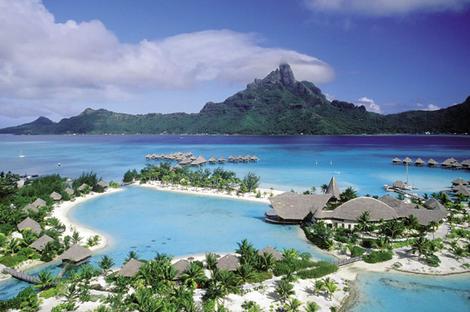 [Speaker Notes: http://www.iamginny.com/2010/06/vacation.html]
你有興趣的事，是哪些？
‧資料：喜歡處理文字或數字資料的記錄、查對、分類、組織等工作。

‧思維：喜歡創造、發現、解釋抽象的概念，從事知識的開發、統整與傳遞。

‧事物：喜歡從事與機械、器具有關的工作，並且喜歡處理物理限向的問題。

‧人群：喜歡從事與人群有關的工作，喜歡處理人際狀況。
事物
思維
資料
人群
R I A S E C
實做型 (Realistic)
實做型的人喜歡直接處理事物。旁人經常會這樣形容一個有實做型特質的人：直接、實際、專注、手巧、有機械才能、堅持、強健、能吃苦耐勞。

實做型的人喜歡親自動手來探查、修理與製造事物，也喜歡透過實際動手的方式來解決問題。他們喜歡處理具體問題，而比較不喜歡處理抽象問題。他們通常是透過「實際動手做」來進行學習。
因為實做型的人在處理具體事物有很強的能力，他們通常相當獨立，也長於處理緊急狀況。當他們努力把一項事物做出來的時候，有時會相當聚精會神，甚至完全忘記其他事情的存在。

比較適合實做型特質的職業，通常需要在其工作中親自動手，以解決實際問題。這些工作一般需要處理實物材料，例如：動物、植物、工具、機械等。此類職業有許多需要在戶外工作，而且一般而言，不需要太多的書面工作，也不需要與許多人在同一個空間緊鄰工作。

典型的實做型職業包括：工匠、技師、警察、消防員、體育老師、廚師、麵包師傅等。
研究型 (Investigative)
研究型的人喜歡處理事物與觀念。旁人經常會這樣形容一個有研究型特質的人：喜好分析、知性、懷疑、獨立、學者個性。

研究型的人喜歡透過閱讀與討論來探索觀念，喜歡複雜與抽象性的心智挑戰，也習於透過思考與分析來解決問題。

研究型的特質是「在一段距離之外處理問題」。他們喜歡使用書本、圖表與其他資料。當需要處理與人有關的問題時，他們會先將焦點集中在相關觀念上，同時收集資料、分析情況，然後才做出決策。如果他們對於戶外活動有興趣，那通常是出於知識上的好奇心，而且想藉此進一步探索他們的觀念。
研究型的職業通常需要在工作中處理觀念，而且需要大量思考。這類型的工作通常需要針對問題進行研究，而且需要透過心智探索來找出問題的解決之道。

典型的研究型職業包括：生物學家、化學家、歷史學家、研究人員、數學家等。
藝術型 (Artistic)
藝術型的人通常喜歡處理觀念，以及與人們相處。旁人經常會這樣形容一個有藝術型特質的人：複雜的、原創的、衝動的、獨立的、表現的、創意的。

藝術型的人通常有敏銳的感性，直覺強，富想像力。他們喜歡用富有創意的方式來表達自我。在覺察顏色、形狀、聲音、情感上會比較靈敏，也比較喜歡獨自與獨立工作。
藝術型的人容易沈浸於美感、變化、不尋常的景色、聲音、文本、或人物。他們通常需要非制式化的工作環境，以提供表達創意的機會。
藝術性的工作需要發揮創意與表現自我，而且比較沒有清楚的規則指引。這些工作通常需要進行設計與處理型態。
典型的藝術型職業包括：音樂家、演員、設計師、作家、攝影師等。
社交型 (Social)
社交型的人通常喜歡與人們互動，處理人的問題。旁人經常會這樣形容一個有社交型特質的人：樂於助人、消息靈通、喜歡教導、激勵別人、可被諮詢、樂於服務。

社交型的人在生活中相當重視人際關係帶來的感覺，喜歡與別人有親近感、分享感覺、歸屬於群體之中。他們關注的焦點比較放在人們以及人們的需求上面，而比較不是在於事物與知識探究上面。
社交型的人對別人的情緒與感覺相當敏感，喜歡與人為伍，而且很會交朋友。他們的同理心技巧，以及辨認微妙情緒信號的能力，讓他們能夠辨認出別人是否身處危機之中。他們經常能夠營造及產生「正面能量」。

社交型的工作通常需要與別人一起工作、與別人溝通、或者教導他人。這些工作通常涉及對他人提供服務。

典型的社交型職業包括：護理人員、輔導人員、顧問、社工人員、神職人員等。
企業型 (Enterprising)
企業型的人喜歡處理資料，以及與人們互動。旁人經常會這樣形容一個有企業型特質的人：有個性、有說服力、精力充沛、善於交際、冒險犯難、企圖心強、敢承擔風險。
企業型的人通常是一個「專案導向」的人，會全心全力投入自己參與的部分。這種類型的人精力充沛、熱情積極、有自信、主導性格強、有政治手腕、善口語表達的、敢下斷言、而且決斷明快。
他們通常是強烈自我鞭策的領導者，善於組織、說服與管理。企業型的人經常是個發動並動員別人以完成專案的領導者。與其進行研究，他們經常依靠自己對於「怎麼做才行得通」的直覺。他們與人的關係經常是任務導向的。
企業型的工作通常涉及發動與推動專案。這些職業通常涉及領導別人，以及需要做出許多決策。有時候他們需要承擔風險，而且通常需要處理商業事務。
典型的企業型職業包括：經理人員、律師、業務行銷、創業家等。
傳統型 (Conventional)
傳統型的人通常喜歡處理資料與事物。旁人經常會這樣形容一個有常規型特質的人：謹慎、遵守規章、保守、一絲不苟、自制、有條理。

一般而言，傳統型的人在生活中相當井然有序。他們通常是沈靜、謹慎、注重精確、負責、有條理的。常規型對於安全感與確定性有強烈需求。他們做事有始有終，注重細節，而且遵循慣例。
這種類型的人比較喜歡為別人做事，而比較不喜歡自己擁有權力與地位。他們也比較習慣藉由請求別人與遵循規則來解決問題。他們會任務導向，但是比較偏好完成別人所發動的事情。他們喜歡提前做好準備、遵循規則、注意細節，而且重視資料是否井然有序。
傳統型的工作通常涉及遵循既有的一套規則與慣例。這些職業可能比較在於處理資料與細節，而比較不是在於處理觀念。通常在這些職位上，會有一個清楚的權威秩序可以依循。
典型的傳統型職業包括：會計、銀行從業者、編輯、辦公室主任、圖書館員、公務人員等。
生涯興趣量表
基本概念
以J. Holland的類型論為參考架構，對國內大學應屆及高年級學生為樣本施測。類型論所認為的即個人所選擇的職業，是為人格的一種表現，所呈現的六種類型(研究型I【理】、藝術型A 【文】、社會型S 【人】、企業型E 【商】、傳統型C【事】及實際型R 【工】)，代表六種不同的興趣與人格特質，亦即，人們在工作選擇和經驗中表達自己、個人興趣和價值。它可以協助個體了解自己對哪些類型的工作較適合，同時也讓他了解工作環境與內容。
與物接觸
工(Pragmatic)
做/事
實際型R
理(Scientific)
想/概念
研究型I
事務處理
心智思考
事
(Clerical)
確認/數據
傳統型C
文
(Humanistic)
創造/想法、形式
藝術型A
商(commercial)
經營/人
企業型E
人(Interpersonal)
幫助/人
社會型S
與人接觸
要作的事
(任務)
A
想作的事
(態度)
B
能作的事
(能力)
C
但是人不只很單純的只具備某「一」種特質或某「一」種興趣而已，通常會具有兩種或更多種的興趣和特質，只是其中某一種會最強，而其它會較弱。因此，在此量表上，並沒有將個人單純的規類為單一的興趣類型，而是以適合個人的興趣「組型」呈現 。
六種職業興趣類型的特徵
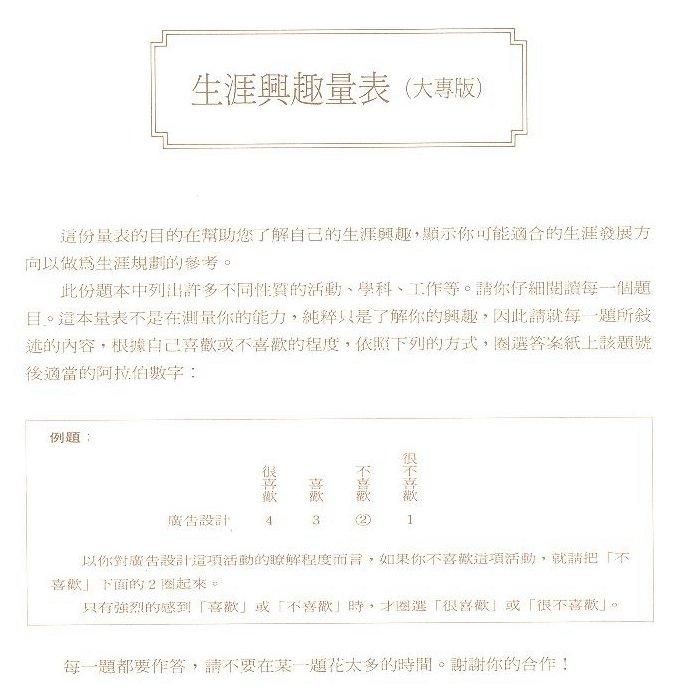 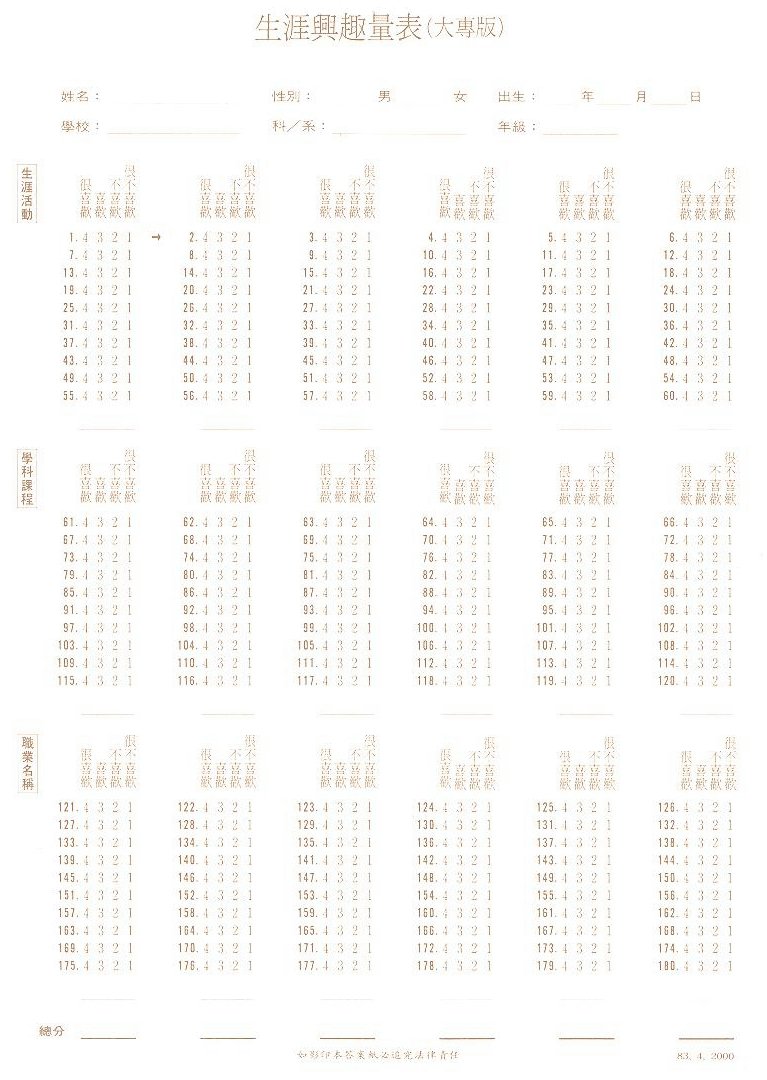 (1)生涯活動→
(2)學科課程→
(3)職業名稱→
120
110
100
90
80
70
60
50
40
工   理   文   人   商   事
計分
每題勾選「很喜歡」─4分，「喜歡」─3分，「不喜歡」─2分，「很不喜歡」─1分，依答題狀況依序加總，總分最低為30分，最高為120分。
 依總分高低順序排列，最高的三種類型，則為個人之綜合代碼。例如：工(82)理(100)文(93)人(110)商(60)事(78)，其綜合碼則為「人文理」。
 側面圖：
測驗解釋
1. 信效度問題：只供參考，了解學生問題和狀況需以實際會談為主。
2. 綜合代碼：以前三碼為主，視情況彈性調整。例如：前三碼中，以高分高分低分排列，則只取兩碼。
3. 一致性：
(1)一致性最高：由興趣找工作較容易。

(2)一致性最低：可能內在衝突大，但在科技整合趨勢下，也未嘗不好。例如：電腦動畫美術人材、高科技售服員或業務員。
4. 區分性： 
(1)區分性高：側面圖曲線波動大者，易於找出興趣。
(2)區分性低：側面圖曲線波動小者。

均高分(分數在75分以上)：表各方面有同等興趣，鼓勵多嘗試之餘，要認真投入，不要沾醬油式學習。


B. 均低分：可能平日生活較為封閉，涉世未深，不了解題目內容或尚未有任何生涯規劃的準備。
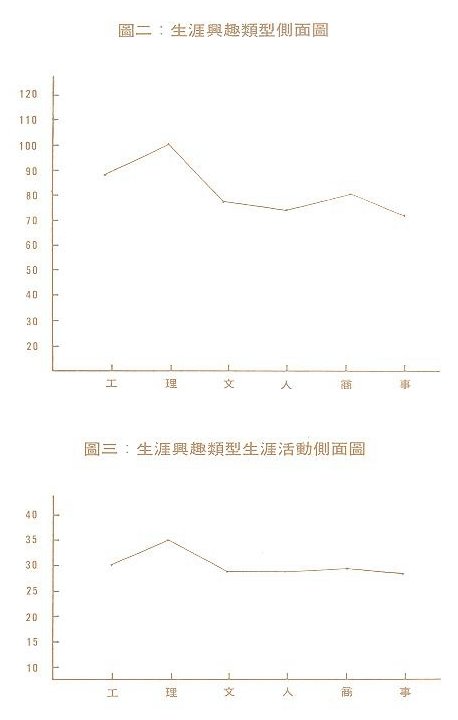 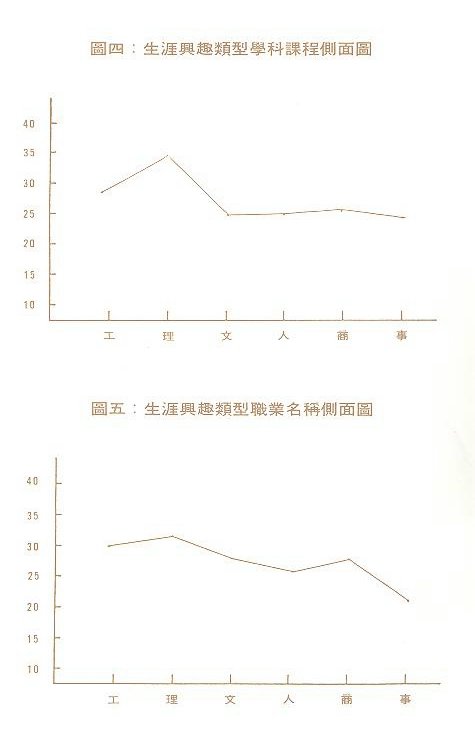 面對一個「蘋果」，
				六型的人如何思考這個水果？
實用型：這個蘋果要栽種的好，需要如何適當的土質和照顧
研究型：蘋果的營養價值
藝術型：蘋果的外型漂亮外，可以再給它一個不同的造型
社會型：我真想和朋友一起分享這些美味
企業型：蘋果的價格越稀少越貴，想辦法外銷
事務型：這麼貴，想辦法讓蘋果可多保存幾天
如果有人給我一千萬現金，
				六型的人會如何花這一千萬？
實用型：買汽車、買鄉間小屋、運動器材
研究型：買書、買電腦
藝術型：買音響、樂器、名畫、出國旅遊
社會型：救濟捐款、參加成長團體課程
企業型：買股票、買高爾夫球證
事務型：定存
Holland’s RIASEC對應UCAN的16職涯類型
圖片來源
www.nipic.com
lanewbears.pixnet.net
www.wall001.com
news.hljtv.com